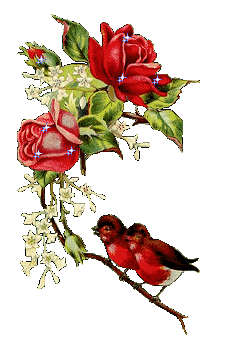 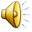 Môn: Âm nhạc
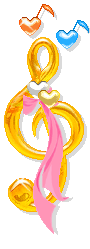 Giáo viên :TRẦN THỊ DIỄN HỒNG
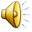 BIỆN PHÁP GIÚP HỌC SINH HÁT KẾT HỢP GÕ ĐỆM
I. Lí do chọn biện pháp:   
     Là một giáo viên chuyên trách về phân môn âm nhạc bậc tiểu học, trong quá trình trực tiếp giảng dạy bộ môn, với lòng yêu nghề mến trẻ, người giáo viên phải giúp các em có được sự tự tin, nắm được kiến thức, phải tạo điều kiện để các em phát triển tai nghe, cảm thụ âm nhạc, mạnh dạn thể hiện khả năng âm nhạc của mình. Điều cơ bản là người giáo viên giảng dạy phải nắm được đối tượng, tìm hiểu cụ thể những sở thích của các em để tìm ra phương pháp giáo dục, giảng dạy thích hợp nhất giúp các em tiếp thu kiến thức một cách dễ dàng và tạo sự say mê trong học tập cho các em.
II. Thực trạng:
Xuất phát từ thực trạng giảng dạy Âm nhạc cho học sinh ở lứa tuổi tiểu học. Trước đây khi dạy hát tại trường tôi gặp không ít khó khăn trong dạy hát như: Học sinh thiếu tự tin trong khi hát, biểu diễn còn rụt rè không hòa đồng, khi hát kết hợp vỗ tay hoặc gõ đệm theo bài hát nhiều em vẫn còn chưa biết cách sử dụng nhạc cụ gõ đệm hay thực hiện không đúng với các cách gõ đệm cho bài hát. Từ thực tế đó dẫn tới tiết học chưa thực sự mang lại hiệu quả cao.
1. Thuận lợi:
        - Được Phòng Giáo dục - Đào tạo cung cấp đầy đủ trang thiết bị dạy học đối với môn Âm nhạc.
       - Được sự quan tâm giúp đỡ của lãnh đạo nhà trường đã tạo mọi điều kiện thuận lợi để giáo viên dạy tốt môn học này. 
       - Bản thân luôn tìm tòi học hỏi để trao đổi kinh nghiệm không ngừng tự rèn luyện mình, từng bước nâng cao nghiệp vụ để vững vàng về chuyên môn. Luôn nhiệt tình và có tâm huyết đối với việc dạy nhạc cho các em.
        - Một số học sinh có một phần năng khiếu bẩm sinh về âm nhạc.
2. Khó khăn: 
           Đa số phụ huynh học sinh coi môn học là môn phụ nên ít quan tâm, việc tập luyện thêm ở nhà của các em là rất ít, nhiều khi đi học còn quên sách giáo khoa.
 	Nhiều học sinh nhất là đối với các em lớp một chưa làm quen với  hát kết hợp gõ đệm, chưa phân biệt được từng cách gõ đệm theo tiết tấu, theo nhịp, theo phách khác nhau như thế nào trong một bài hát. Vì thế, các em hát và gõ đệm còn tuỳ tiện lúc nhanh, lúc chậm dẫn đến việc hát sai giai điệu của bài hát. Từ thực tế đó, tôi chọn biện pháp hướng dẫn học sinh hát kết hợp gõ đệm, chắc chắn các em sẽ tự tin và thực hiện tốt trong mỗi tiết học âm nhạc của mình.
II. Biện pháp thực hiện: 
* Biện pháp hướng dẫn học sinh hát kết hợp gõ đệm: 
 Nhạc cụ dùng gõ đệm cho bài hát rất nhiều nhưng tôi thường áp dụng trong tiết học của mình thường là: Thanh phách, Song loan, Maracat .
Việc sử dụng các nhạc cụ để gõ đệm theo khi hát làm cho bài hát sinh động, gây hứng thú, giúp các em giúp các em giữ được nhịp độ của bài mà không bị cuốn nhịp. Thông thường có 3 cách gõ đệm theo bài hát: Gõ đệm theo tiết tấu, gõ đệm theo phách, gõ đệm theo nhịp. Tuy nhiên mỗi bài hát chúng ta có thể thực hiện các cách gõ đệm theo yêu cầu cần đạt của từng bài.
Ví dụ: Bài hát Những bông hoa những bài ca của nhạc sĩ Hoàng Long
Giáo viên hướng dẫn và yêu cầu học sinh hát gõ đệm theo phách, đối với cách gõ này học sinh sẽ dùng nhạc cụ là Song loan
	Cùng nhau cầm tay đi đến thăm các thầy các cô.
            x        X    x     X   x          X            x            X       
Hát gõ đệm theo nhịp: Học sinh dùng nhạc cụ thanh phách và Maracat để gõ.
	Cùng nhau cầm tay đi đến thăm các thầy các cô.
                    X             X                X                         X       
Hướng dẫn thực hiện bằng nhiều hình thức khác như cá nhân, nhóm, tổ, cả lớp.
Nhận xét và sửa sai đồng thời tuyên dương khi các em thực hiện tốt.
III. Hiệu quả của biện pháp mang lại:  
	Qua thời gian áp dụng thực tế vào trong các giờ học âm nhạc, học sinh rất phấn khởi và yêu thích giờ học nhạc hơn, Lớp học trở nên vui vẻ, thân thiện. Các em mạnh dạn và tự tin hơn mỗi khi thể hiện bài hát trước lớp. Các em sẽ không còn khó khăn khi thực hiện hát kết vỗ tay hay gõ đệm theo bài hát.
KÍNH CHÚC QUÍ THẦY CÔ MẠNH KHỎE
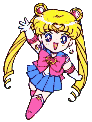 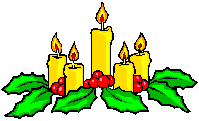 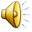